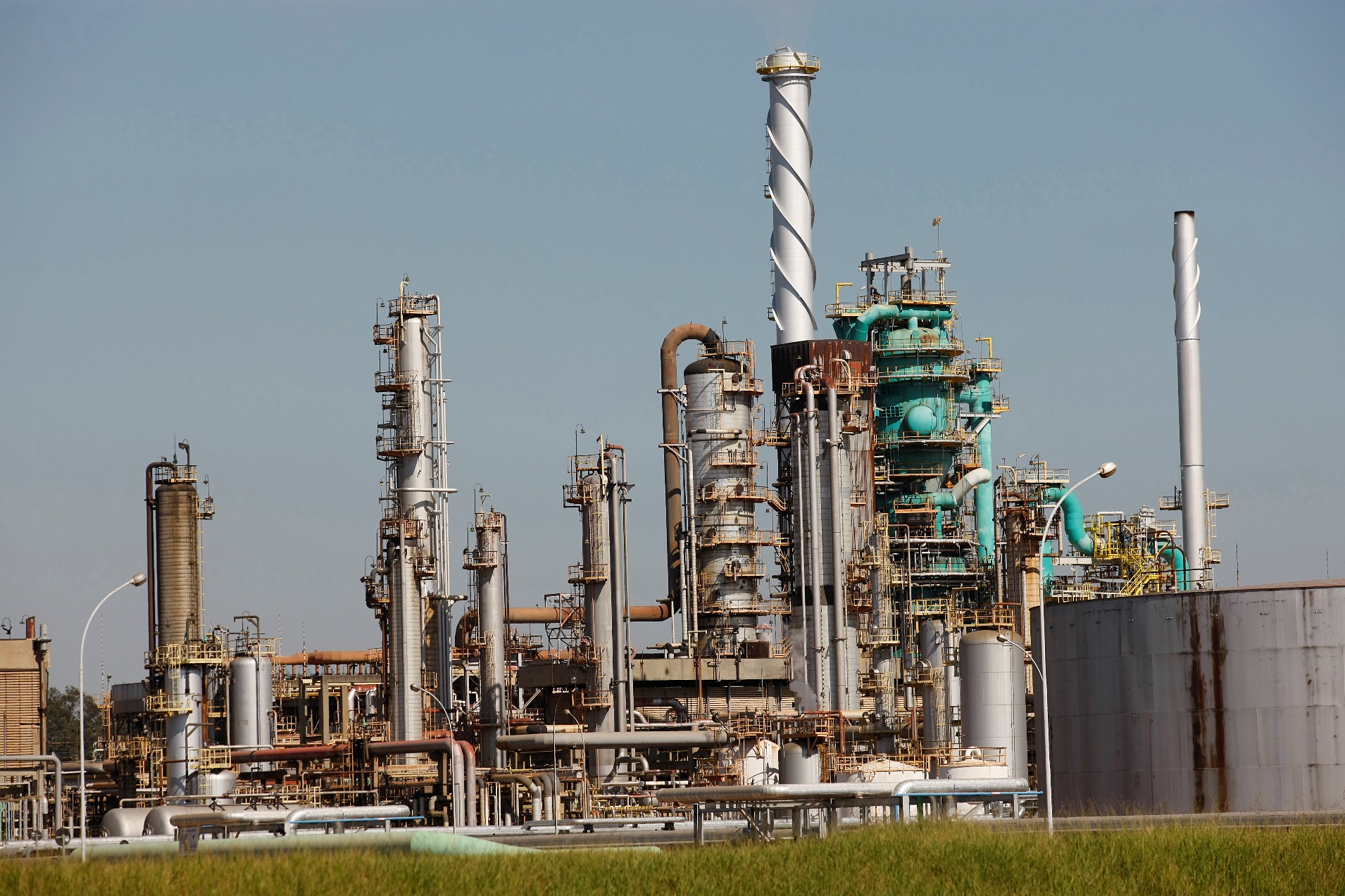 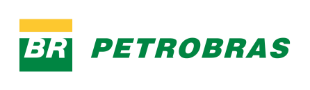 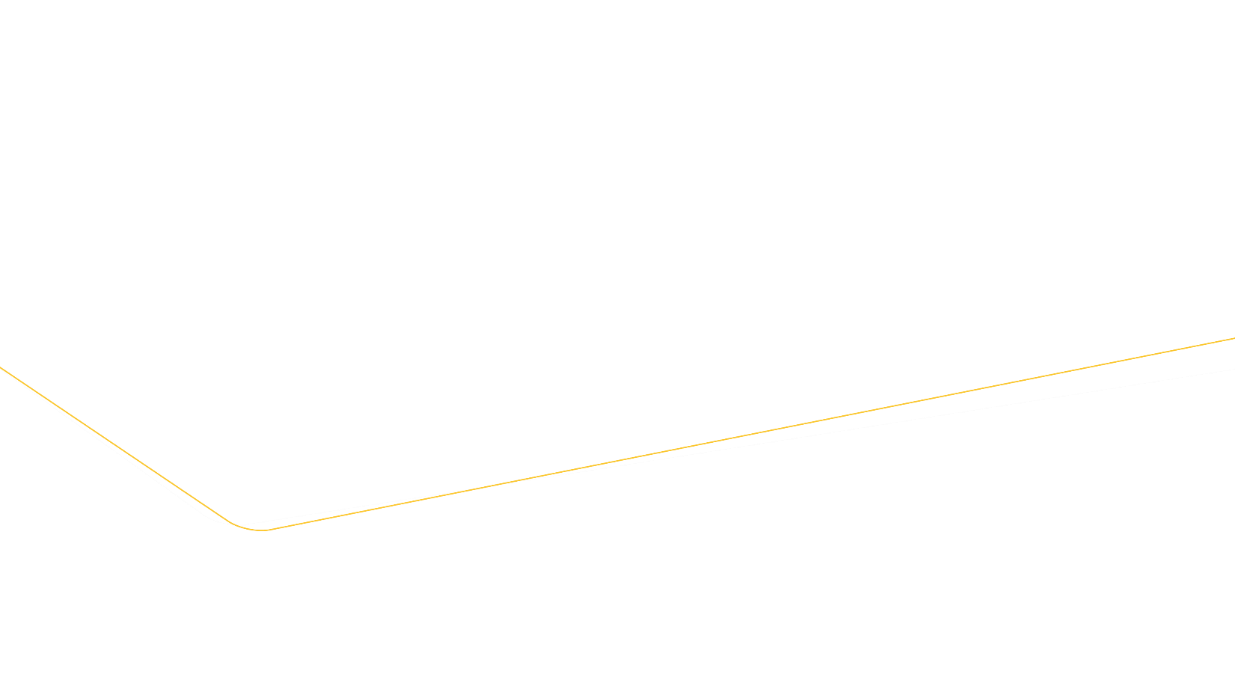 PREÇOS DOS COMBUSTÍVEIS
—
13 de outubro de 2021
[Speaker Notes: Plataforma P-75 como símbolo de projetos nos quais a empresa irá concentrar seus investimentos]
PETROBRAS EMPRESA BEM CONTROLADA, TRABALHANDO PELO BRASIL
—
ESTATAL (Administração Indireta).
> Serve à sociedade com produtos de qualidade.
> Monitorada pelo TCU, CGU, STF, SEST, MME, Congresso.
E UMA FORTE ESTRUTURA DE GOVERNANÇA CORPORATIVA (AGA, CAd, CEx, DEx)
EMPRESA DE ECONOMIA MISTA.
> Compromisso com transparência, governança, integridade, retorno social (tributos) e INVESTIDOR.
> Monitorada pela Receita Federal, CVM, SEC.
.
PROMOVE ENERGIA QUE MOVE O BRASIL
> Abastecimento de combustíveis, insumos petroquímicos 
e energia elétrica. 
> Regulada pela ANP, ANEEL, ONS, ANTAQ, IBAMA, CADE.
UMA PETROBRAS MAIS FORTE CONTRIBUI 
AINDA MAIS COM O BRASIL NESSES TEMPOS DESAFIADORES
—
UMA EMPRESA É UMA ORGANIZAÇÃO SOCIAL.                               O QUE IMPACTA A SOCIEDADE IMPACTA A EMPRESA.
Pagamento de Tributos estimado para 2021 
R$168 bilhões
Outros impostos e contribuições2
2019 – 2021: R$ 543 bilhões em TRIBUTOS e R$20 bilhões em DIVIDENDOS para União*, sendo R$15 bilhões em 2021
ICMS1
168
R$ bilhões
PIS/Cofins
> Pagamento de Tributos em 2020: R$ 129 bi
> Lucro líquido: R$ 10 bi
> Pagamento de Tributos em 2019: R$ 246 bi
> Lucro líquido: R$ 40 bi
Royalties e
Participação Especial
(0% a 40% do faturamento )
Inclui impostos de terceiros recolhidos pela Petrobras.  
Inclui IRPJ/CSLL, Contribuições Previdenciárias, Cide, Retenções Lei nº10.833.
* Grupo controlador: União Federal, BNDES, BNDESPAR, Fundo de Participação Social e CEF.
[Speaker Notes: O pagamento de tributos é apurado pelo regime de caixa enquanto o valor adicionado é pelo regime de competência]
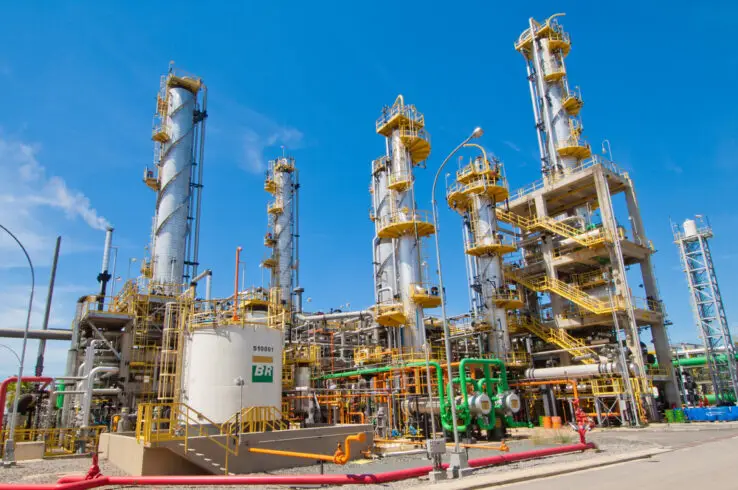 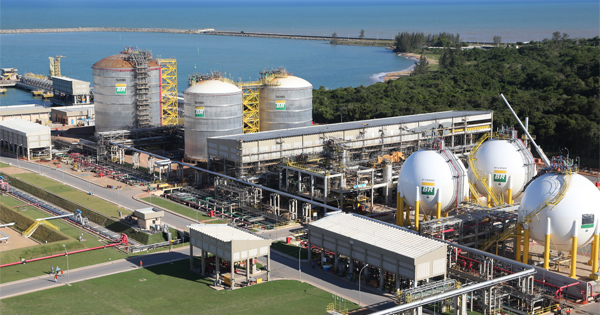 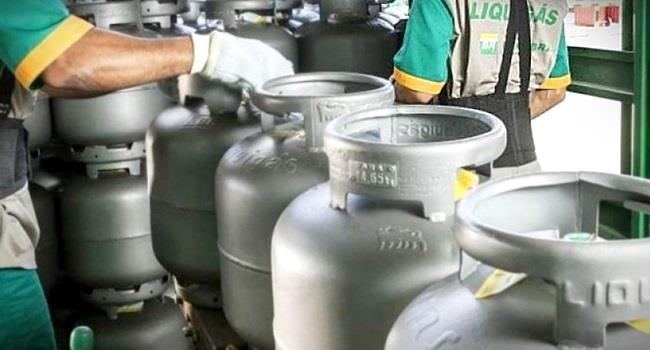 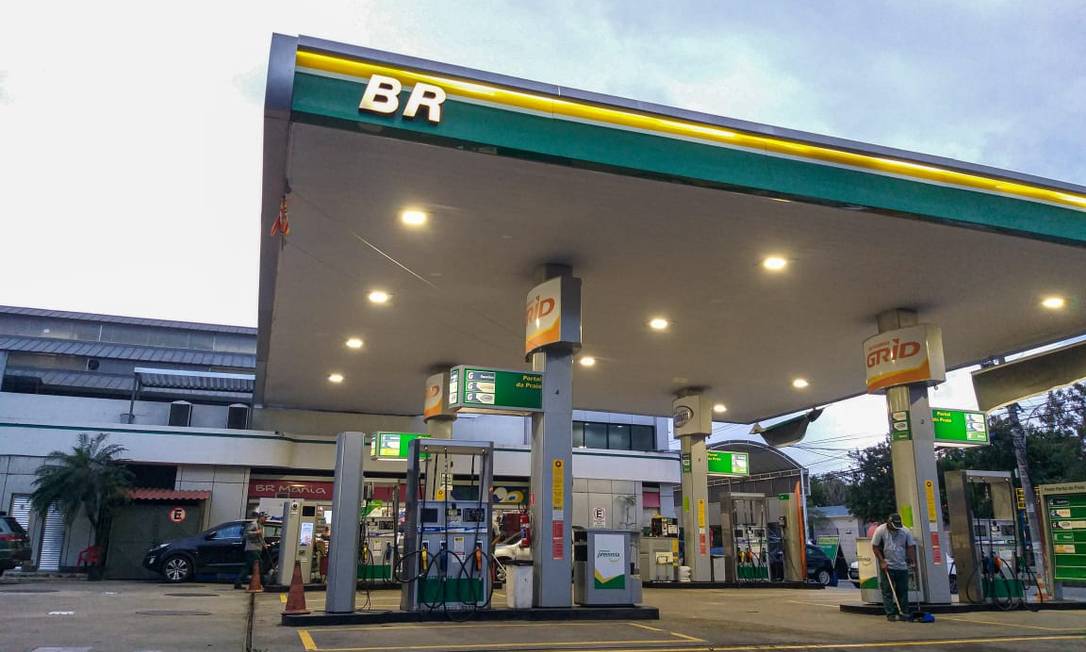 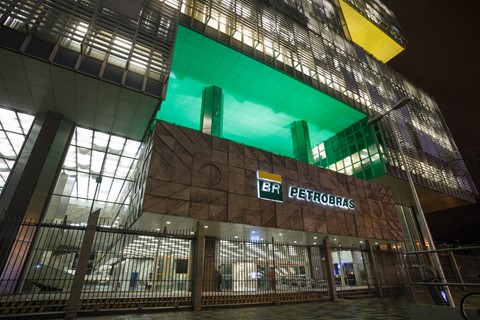 PREÇOS DOS COMBUSTÍVEIS E DO GLP
4
[Speaker Notes: Origem das Imagens:Posto de Gasolina BR Rio de Janeiro: https://oglobo.globo.com/economia/critica-de-bolsonaro-icms-dos-combustiveis-foi-gota-dagua-para-governadores-1-24230176
Refinaria Esquerda: https://clickpetroleoegas.com.br/vendas-de-refinarias-da-petrobras-podem-atrasar-em-consequencia-do-risco-de-interferencia-nos-precos-dos-combustiveis/]
A POLÍTICA DE PREÇOS DA PETROBRAS SEGUE CONDICIONANTES LEGAIS(Lei do Petróleo, Lei das Estatais, Estatuto social da Petrobras)
—
GOVERNANÇA INTERNA
AMBIENTE LEGAL
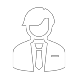 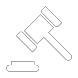 A Lei do Petróleo (1997) tornou o ambiente de comercialização dos derivados de petróleo de livre competição, com liberdade para importação e exportação, e precificação.
A Lei das Estatais (2016) conciliou o interesse público que justifica a criação da sociedade de economia mista com a sua organização societária, sobretudo as de capital aberto.
Conforme o art. 173 da CF, o Estatuto Social da Petrobras determina que a companhia se regerá pelas normas de direito privado.
Em conformidade com a Lei das Estatais, quando orientada pela União a contribuir pelo interesse público, em condições diversas à de qualquer sociedade privada que atue no mesmo mercado, a companhia será compensada a cada exercício social.
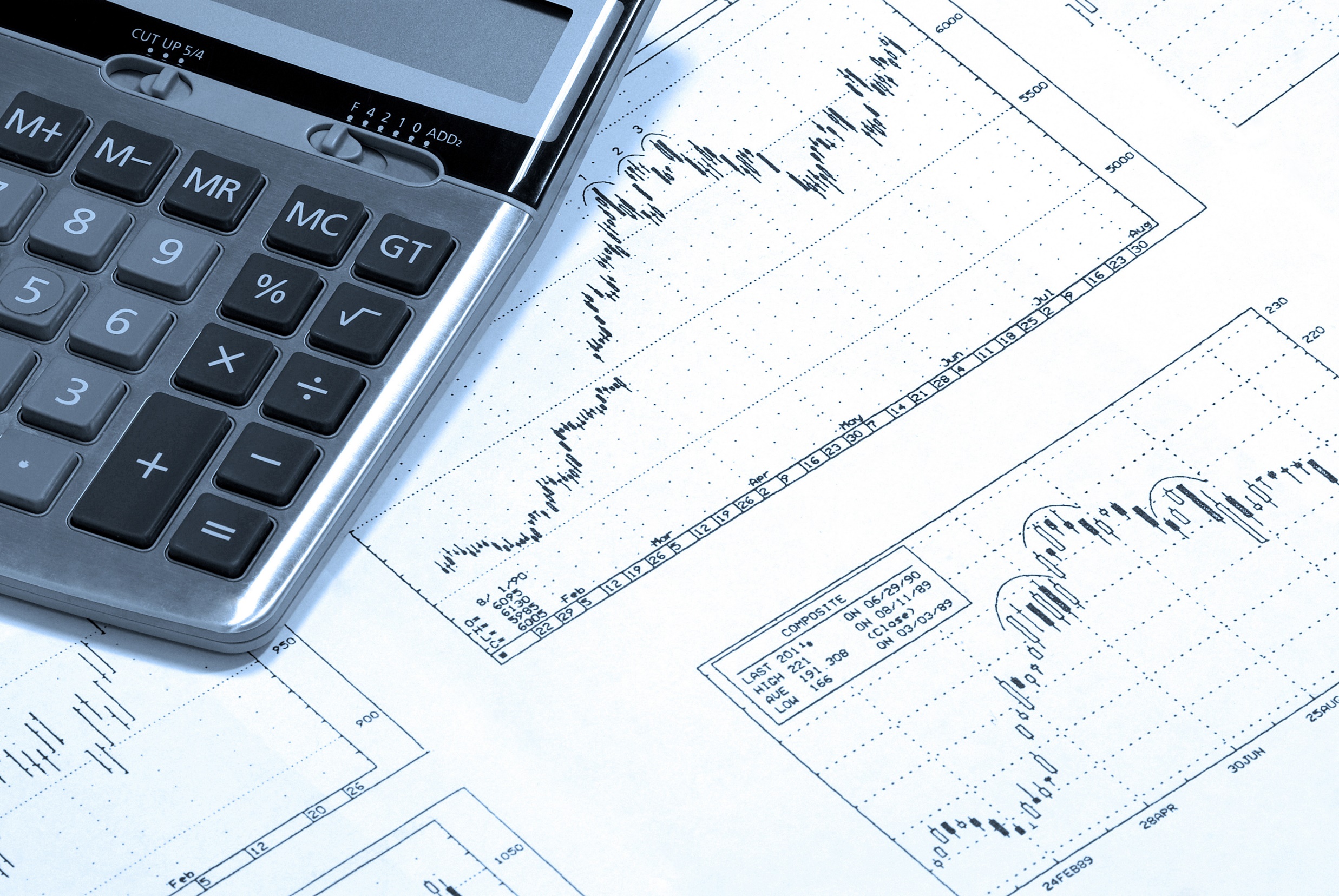 PREÇOS COMPETITIVOS PRATICADOS PELA PETROBRAS
—
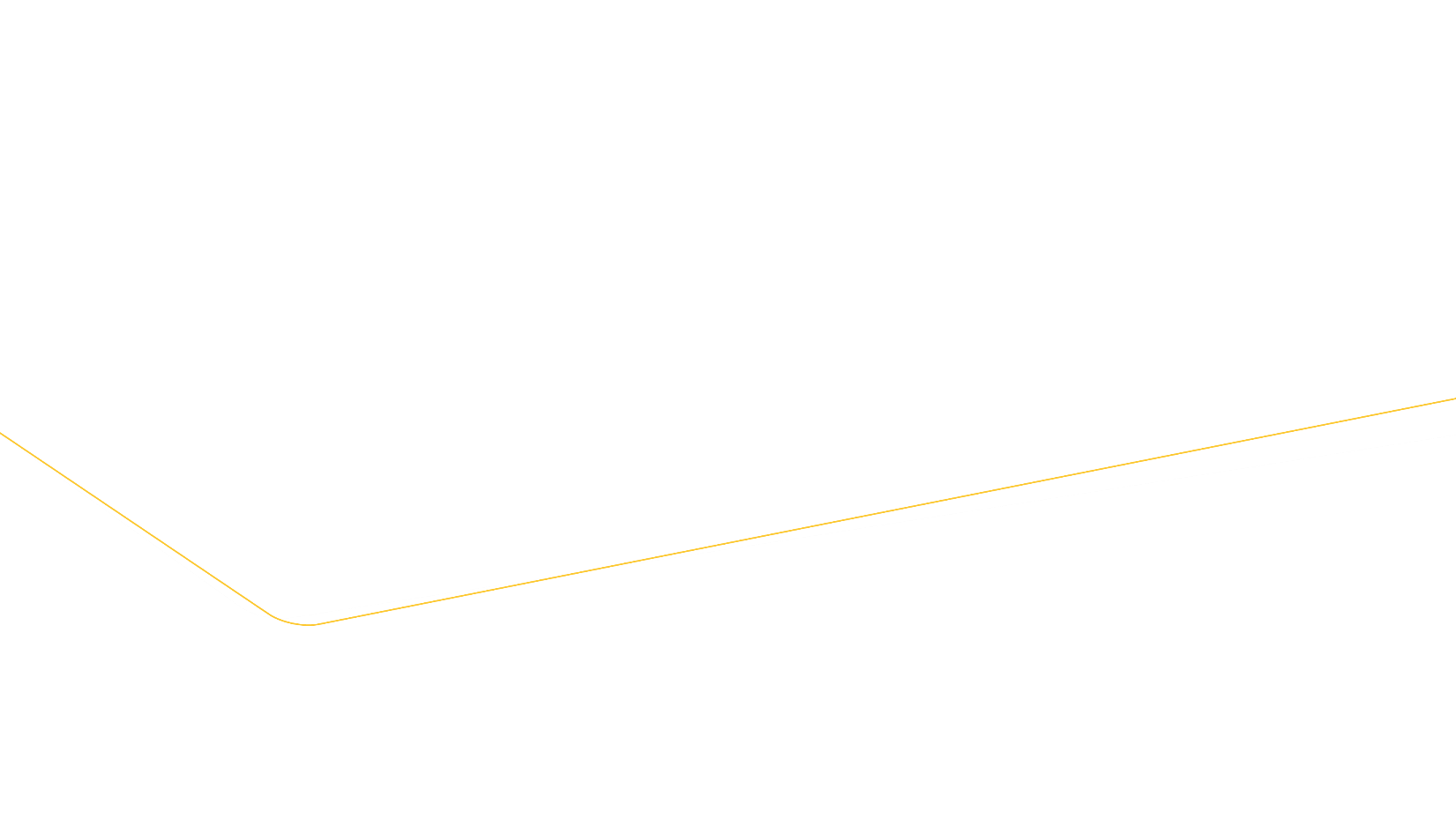 Os preços praticados pela Petrobras buscam equilíbrio com o mercado internacional e acompanham as variações do valor dos produtos e da taxa de câmbio, para cima e para baixo

Atuamos em equilíbrio com o mercado internacional, observando a demanda interna, a competição com os demais atores e a rentabilidade dos ativos, mas evitando o repasse imediato de volatilidade das cotações internacionais e da taxa de câmbio ocasionadas por questões conjunturais.

A referência na paridade de importação é fundamental para que o mercado brasileiro siga sendo suprido sem riscos de desabastecimento pelos atores responsáveis pelo atendimento às diversas regiões brasileiras: distribuidores, importadores e outros produtores, além da Petrobras.
6
COMPOSIÇÃO DOS PREÇOS AO CONSUMIDOR
—
Gasolina
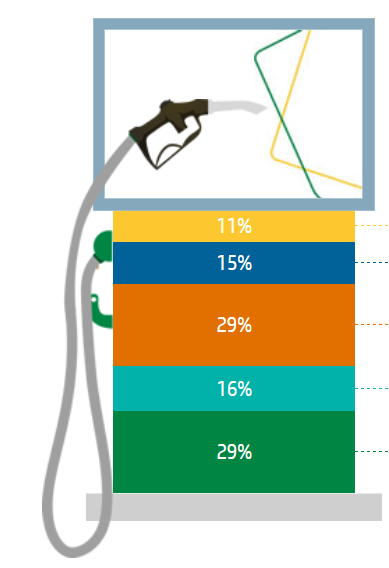 R$6,12/l
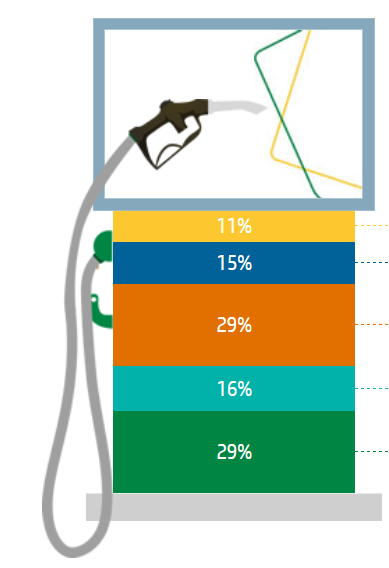 R$1,71/l
27,9%
R$0,69/l
11,2%
R$0,63/l
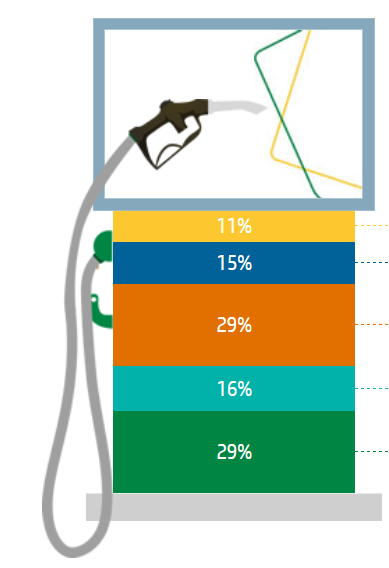 10,3%
R$1,04/l
17,0%
33,6%
R$2,05/l
Anidro
Período da coleta de  03/10/2021 a 09/10/2021.
Média das 27 unidades federativas.
Tributos federais incidentes Gasolina A:  R$0,8925/l; Etanol anidro: R$ 0,1309/l 
Elaboração a partir de dados da ANP e CEPEA/USP.
Preço referente à 73% de gasolina A, considerando a mistura obrigatória de 27% de etanol anidro.
ICMS
CIDE e PIS e COFINS
Realização Petrobras
Distribuição e Revenda
COMPOSIÇÃO DOS PREÇOS AO CONSUMIDOR
—
Diesel S-10
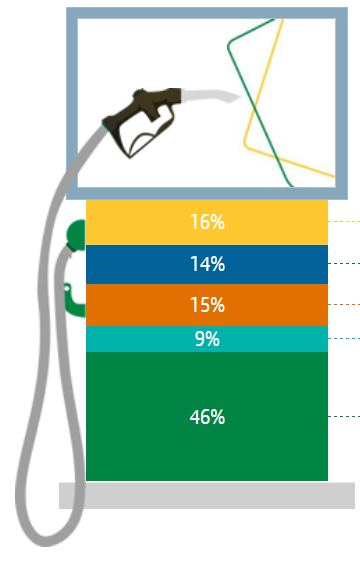 R$5,02/l
R$0,77/l
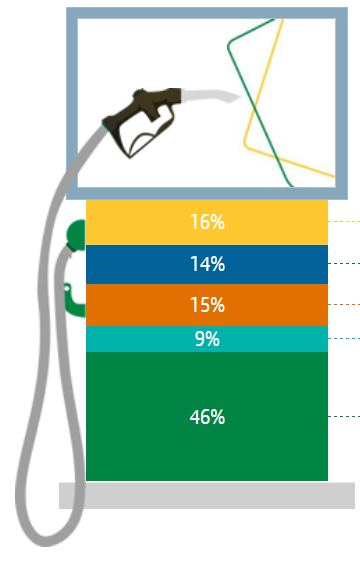 15,4%
R$0,33/l
6,5%
R$0,54/l
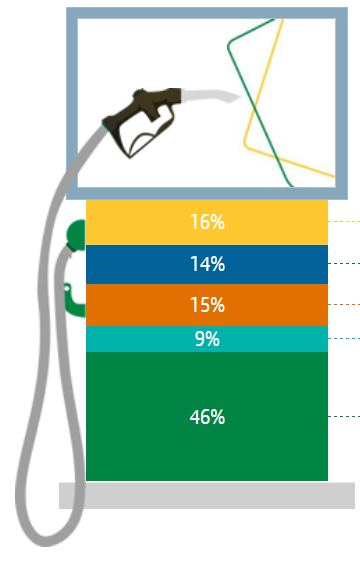 10,9%
R$0,66/l
13,2%
54,0%
R$2,71/l
Período da coleta de  Período da coleta de  03/10/2021 a 09/10/2021.
Média das 27 unidades federativas.
Tributos federais incidentes Diesel A: R$ 0,3515/l; Biodiesel: R$ 0,1480/l.
Elaboração a partir de dados da ANP.
Preço referente à 88% de diesel A, considerando a mistura obrigatória de 12% de biodiesel.
Distribuição e Revenda
Biodiesel
ICMS
CIDE e PIS e COFINS
Realização Petrobras
$  Tributos
$  Tributos
$  Tributos
A PETROBRAS RESPONDE POR MENOS DA METADE DO PREÇO DO BOTIJÃO DE GLP
—
EXPLORAÇÃO E PRODUÇÃO
REFINARIA
TERMINAL NO INTERIOR
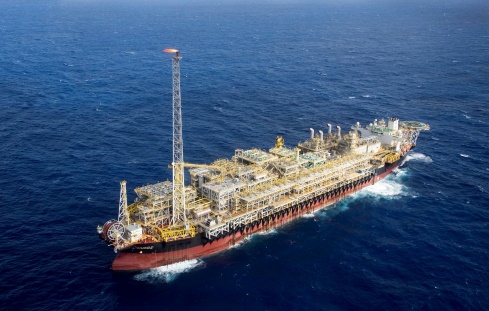 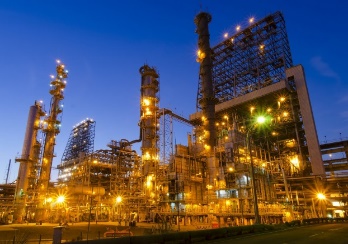 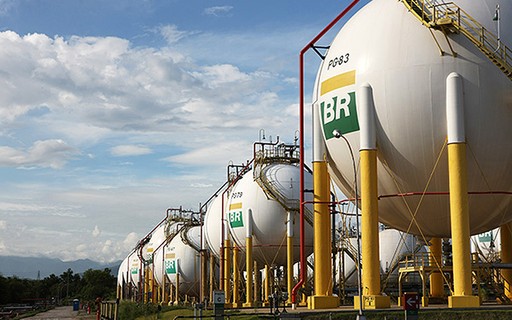 Entrega da Petrobras R$46,86/13kg
Gás Liquefeito de Petróleo (GLP)
DISTRIBUIDORAS
Preço ao Consumidor
R$98,47/13kg
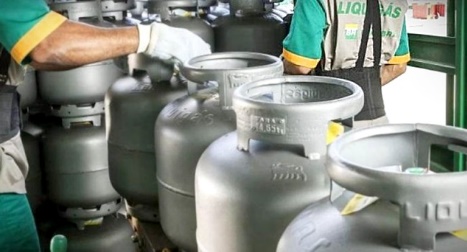 80% do GLP é destinado ao mercado residencial.
Período da coleta de 26/09/2021 a 02/10/2021, com média das 27 unidades federativas.
PIS/COFINS incidentes na comercialização de GLP para uso residencial igual zero. 
Elaboração a partir de dados Petrobras e ANP.
9
COMPOSIÇÃO DOS PREÇOS AO CONSUMIDOR
—
Gás de Cozinha
(GLP P-13)
R$98,67/13kg
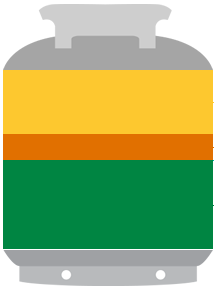 R$14,89/13kg
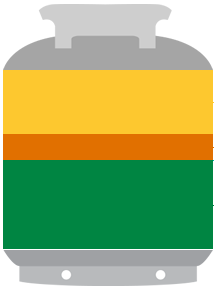 15,1%
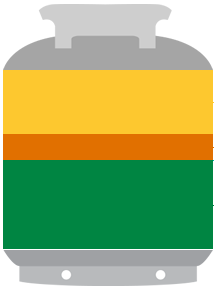 R$36,45/13kg
36,9%
48,0%
R$47,33/13kg
Período da coleta de Período da coleta de  03/10/2021 a 09/10/2021.
Média das 27 unidades federativas.
Tributos federais incidentes GLP: R$ 0,00/kg
Elaboração a partir de dados da ANP.
Distribuição e Revenda
ICMS
Realização Petrobras
CONCLUSÃO
—
A Petrobras é comprometida com a eficiência e  com a entrega de produtos de qualidade aos seus clientes. 

Hoje a parcela da Petrobras no preço da gasolina, por exemplo, é de 2 R$/litro. 

Uma Petrobras saudável contribui, de forma efetiva, para a sociedade brasileira tendo gerado entre 2019 e 2021, 
R$20 bilhões de dividendos para a União* e 
R$543 bilhões em tributos para União, Estados e Municípios.
* Grupo controlador: União Federal, BNDES, BNDESPAR, Fundo de Participação Social e CEF)